Who is BioLegend?
BioLegend develops and manufactures world-class, cutting-edge antibodies and other immunological reagents for biomedical research, offered at an outstanding value.

What makes BioLegend different?
  Customer service
  Quality
  Flexibility
  Selection
  Price
  Resources
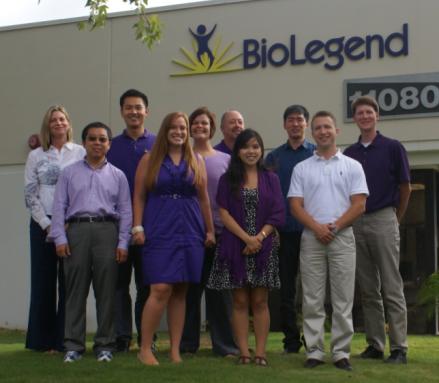 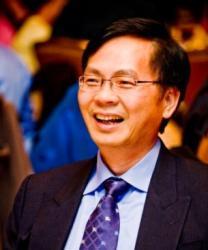 Gene Lay, D.V.M. - Founder and CEO
co-founder of PharMingen, now BD Biosciences
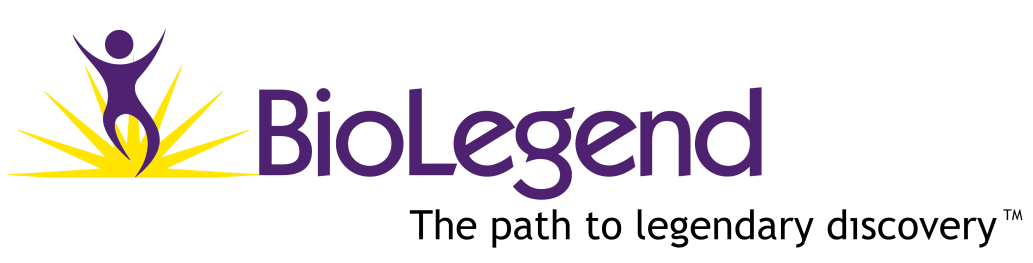 ®